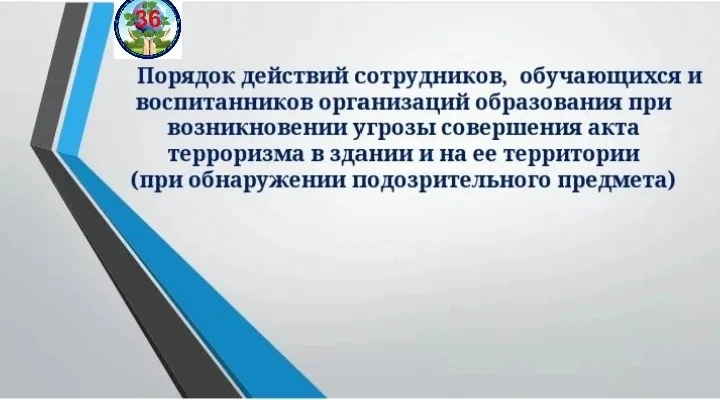 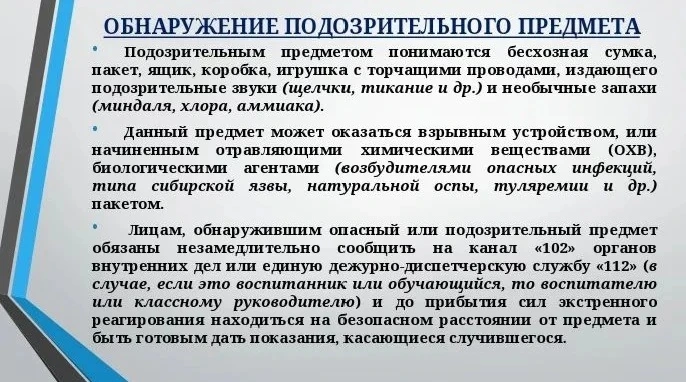 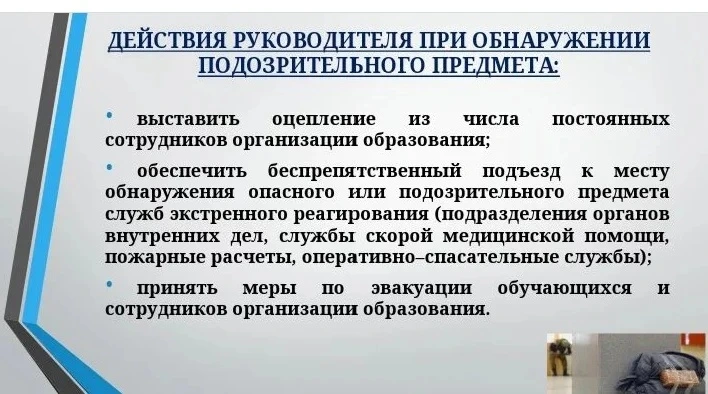 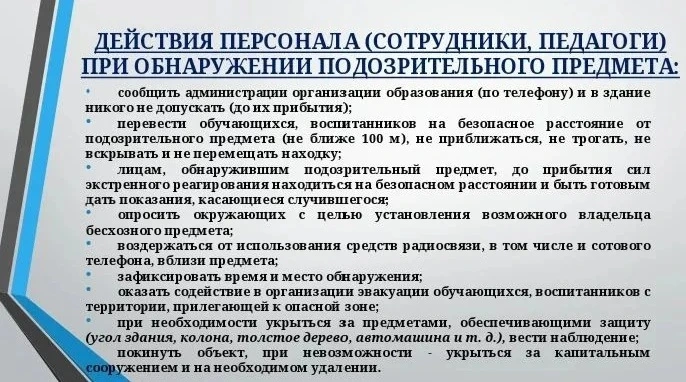 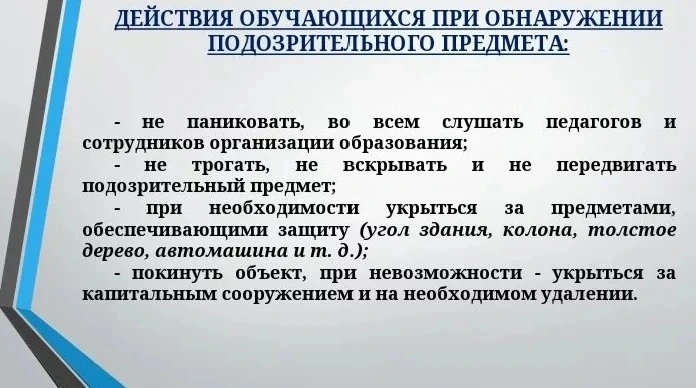 лгоритм действий сотрудников при возникновении ЧС техногенного характера и угрозы совершения акта терроризма
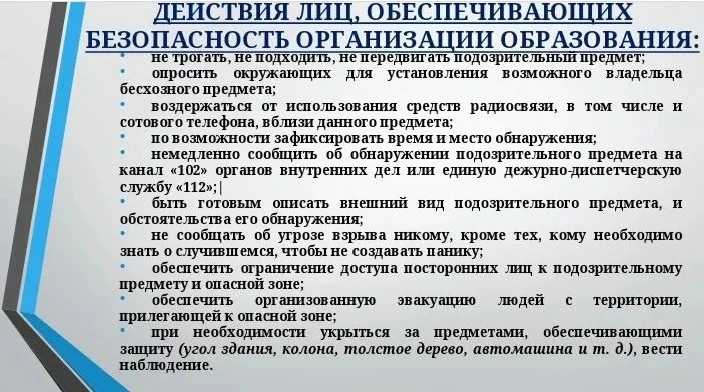